Reducing Cyber Security Risks in the UK Public Sector
Alison Whitney
National Cyber Security Centre
Our Vision
Helping to make the UK the safest place to live and do business online
What we do
Reduce the cyber security risk to the UK; 

Respond effectively to cyber security incidents;  

Understand the UK’s cyber security environment, sharing knowledge, addressing systemic vulnerabilities; and  

Nurture the UK's cyber security capability, providing leadership on key national cyber security issues.
2
OFFICIAL | Reducing Cyber Security Risks in UK Public Sector | December 2017
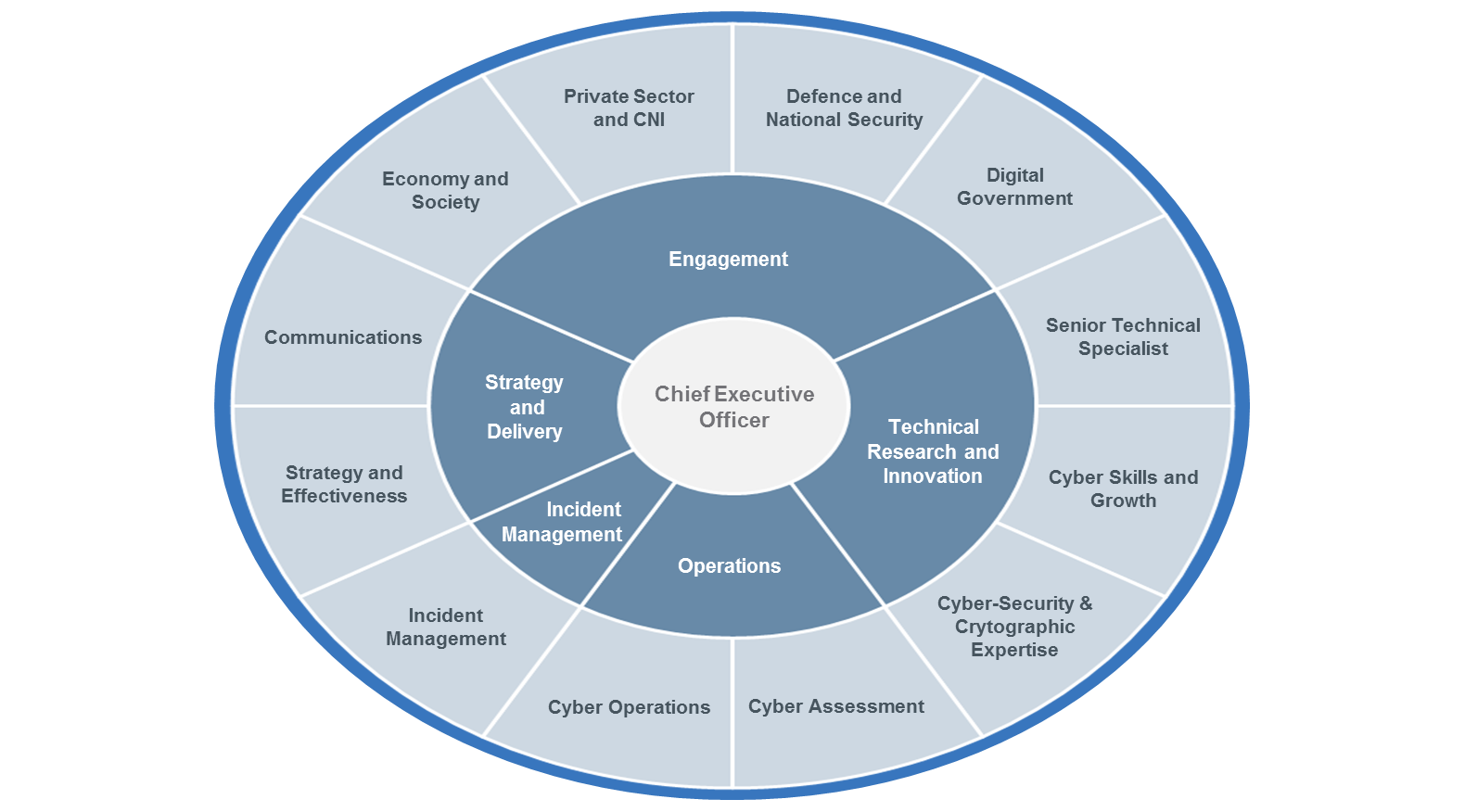 3
OFFICIAL | Reducing Cyber Security Risks in UK Public Sector | December 2017
NCSC Digital Government’s Remit
Central Government in all its guises

Local Government

Health and Social Care

Emergency Services

Devolved Administrations

Crown Dependencies and British Overseas Territories
4
OFFICIAL | Reducing Cyber Security Risks in UK Public Sector | December 2017
What does help from the NCSC look like?
Alerts, advisories and guidance on our website

Cascading information through associations, trade bodies and similar groups: the one-to-many approach

Briefings at events and conferences

Cyber Security Information Sharing Partnership (CiSP) – private forums

Bespoke consultancy for the most challenging risks 

Active Cyber Defence: NCSC provided services to make (public sector) organisations safer

Incident Management
5
OFFICIAL | Reducing Cyber Security Risks in UK Public Sector | December 2017
[Speaker Notes: Walk through what these things look like
Emphasise that we don’t have finite resources so we have to prioritise
Note that we will sometimes do things because they are the first-use of a new technology even if the risks to the system/service aren’t that high
Our focus is both on citizen-facing online services and Enterprise IT]
Active Cyber Defence
6
OFFICIAL | Reducing Cyber Security Risks in UK Public Sector | December 2017
UK Public Sector DNS Service
One of the NCSC’s most widely deployed active cyber defence capabilities

Currently available to all public sector organisations

On average the service is actively blocking 70,000 attempts to access known malicious sites each week

Partnership with Government Digital Services (GDS) and Nominet UK 

Details on how to register:

https://www.ncsc.gov.uk/information/uk-public-sector-dns-service
7
OFFICIAL | Reducing Cyber Security Risks in UK Public Sector | December 2017
WebCheck
Helping you to secure your public sector websites

Free to use website configuration and vulnerability scanning service

As of October the service had 877 users scanning 5547 unique URLs

151 urgent issues have been fixed following WebCheck notifications

To sign up for the service:

https://www.webcheck.service.ncsc.gov.uk/
8
OFFICIAL | Reducing Cyber Security Risks in UK Public Sector | December 2017
MailCheck
The service supports organisations to adopt the DMARC security protocol

Prototype service  - 1760 unique domains registered

Over 41 million spoofed emails of HMG domains have been reported blocked

For further information on how to implement DMARC:

https://www.ncsc.gov.uk/guidance/email-security-and-anti-spoofing
9
OFFICIAL | Reducing Cyber Security Risks in UK Public Sector | December 2017
10
OFFICIAL | Reducing Cyber Security Risks in UK Public Sector | December 2017
Phishing and Malware Mitigation Service
A service that protects the HMG brand from phishing and common web-inject malware threats

In excess of 141610 attacks successfully taken down

Reduction in average time an attack remains live

Sites hosted in the UK reduced from 27 hours to 1 hour median

HMG brand infringement (phishing) reduced from 45 hours to 7 hours

Web-inject malware hosted in the UK reduced from 526 hours to 43 hours
11
OFFICIAL | Reducing Cyber Security Risks in UK Public Sector | December 2017
Questions?



https://www.ncsc.gov.uk/
12
OFFICIAL | Reducing Cyber Security Risks in UK Public Sector | December 2017